Organizational Business Communication
Chapter 10: Business Presentations
Unless otherwise noted, this work is licensed under a Creative Commons Attribution-NonCommercial-ShareAlike 4.0 International (CC BY-NC-SA 4.0) license. Feel free to use, modify, reuse or redistribute any portion of this presentation.
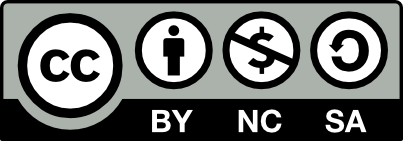 Learning Outcomes
By the end of this chapter you will:

Recognize the importance of oral presentations in your working life.
Identify how to advocate for your point of view through public speaking.
Demonstrate ethical communication decisions.
Describe some strategies for public speaking anxiety.
Questions For Reflection
Think back to the most impactful speaker you’ve ever encountered? What made that person impactful? How did they deliver the message?
What emotions come up when you think about giving an oral presentation? Why do you feel that way?
If you have experience with a different language or culture, what similarities and differences do you notice in oral presentations across cultures?
In the age of the internet when we can write down everything we need to say, create videos and create graphics easily, why do we still have oral presentations? What role do they serve?
If you have experience with a different language or culture, what similarities and differences do you notice in storytelling across cultures?
Importance of Oral Presentations
An oral presentation is a key persuasive tool.
Imagine your favourite public speaker and try to think beyond what they said to how they made you feel.
What they said certainly matters, but we are often less inclined to remember the what without a powerful how.
Consider public speaking as a type of advocacy.
When you select information to share with others, you are advocating for the necessity of that information to be heard. 
You are calling on the audience and calling them in to listen to your perspective.
What's Public Speaking?
In public speaking, a speaker attempts to move an audience by advocating for a purposeful message in a particular context.
Historically, public speaking was a face-to-face process, but public speaking can now be delivered and viewed digitally.
Public speaking includes these basic components:
The sharing of a well-organized, well-supported, message from a designated speaker to an audience.
In a context.
Generally prepared.
With purpose ranging from informative to persuasive to entertaining.
A speaker often feels strongly that the audience would benefit from the message presented.
What you advocate for and how you deliver your message are crucial to creating a captivating experience for your audience.
Public Speaking As Advocacy
Public speaking as a form of advocacy can be traced through the history of oral communication. 
Public speaking, or “rhetoric” as it was originally called, has long been considered a method in Western culture of building community, facilitating self-governance, sharing important ideas, and creating policies.
Public speaking is still seen as a key form of civic engagement. 
Think about advocacy as one or more of the following components:
Advocacy is the promotion of an idea, cause, concept, or information.
Advocacy includes actions toward a specific goal.
Advocacy finds solutions to current problems.
When we advocate, we are balancing our own individual interests with the interests or goals of a larger community or group.
Communicating Ethically
Ethics is the practice of what’s right, virtuous, or good.
As public speakers, ethics is central because you are attempting to influence others.
When preparing for a public speech, there are two key communication ethics questions to consider:
Am I advocating for information and others in ethical ways?: This includes presenting truthful information, avoiding defamatory speech, hate speech, and demagoguery.
Am I representing myself in ethical ways? Am I misrepresenting myself?: This involves demonstrating honesty, integrity, being prepared, and avoiding misrepresentations of your expertise.
If we advocate for ideas with reckless disregard for truth, we are communicating in unethical ways.
In addition to ethics, there are three additional principles of communication: human communication is constitutive, contextual, and cultural.
Communication is Constitutive, Contextual and Cultural
Communication is the basis of human interaction because we use communication to create shared meaning.
We negotiate this meaning through symbols that stand in for and represent a thing or experience.
Communication is constitutive: Communication creates meaning and, thus, reality.
What you say and how you say it matter as they affect the perceptions and experiences of your audience.
Communication is contextual: It happens in a particular time and place.
The literal context (time, place, and medium) significantly affects what and how you can communicate.
Communication is cultural because cultures rely on symbols.
Reflexivity is essential to acknowledge the impact of communication on cultural realities and other perspectives.
Public Speaking Anxiety
Public speaking apprehension is fear associated with giving a public speech. This could occur prior to or during a presentation.
Mental preparation: To mentally prepare, you want to put your focus where it belongs, on the audience and the message. Mindfulness and full attention to the task are vital to successful public speaking.
Physical Preparation: Adequate sleep and rest; Eat! Food is fuel; Select what you’ll wear before the day you speak; Utilize some stretching or relaxation techniques.
Contextual Preparation: The more you can know about the venue where you will be speaking, the better. Arrive early to stay mindful and focused.
Speech Preparation: Rehearse your speech multiple times. Practice aloud, standing, and with your visual aids. Recording yourself and watching can help. Remember that you never look as nervous as you feel, so stay focused on your message and audience.
Verbal Communication Strategies - Language and Aesthetics
Aesthetics is, certainly, based on how you deliver or embody your speech. But aesthetics also incorporates language choices and storytelling.
Verbal Communication Strategies – Projection; Vocal Enunciation and Punctuation
Projection is a strategy to vocally fill the space; thus, the space dictates which vocal elements need to be adapted because every person in the room should comfortably experience your vocal range. 
Vocal enunciation is often reduced to pronouncing words correctly, but enunciation also describes the expression of words and language.
One technique to increase enunciation occurs during speech rehearsal, and it’s known as the “dash” strategy: e-nun-ci-ate e-ve–ry syll–a–bal in your pre-sen-ta-tion.
Verbal punctuation is the process of imagining the words as they’re written to insert purposeful, punctuated pauses to conclude key thoughts.
Verbal punctuation is a strategy to minimize vocalized fillers, including common fillers of “like, and, so, uh.”
Verbal Communication Strategies – Pace and Rate
How quickly or slowly you say the words of your speech is the rate.
A slower rate may communicate to the audience that you do not fully know the speech.
Speaking too fast can be overly taxing on an audience’s ability to keep up with and digest what you are saying.
You will want to maintain a good, deliberate rate at the beginning of your speech because your audience will be getting used to your voice.
You might also consider varying the rate depending on the type of information being communicated.
Vocal Pauses: Use pauses to clarify what you are saying and bring attention to key messages. However, Pauses should be controlled to maintain attention of the audience and to create additional areas of emphasis.
Key Takeaways
Think of public speaking as a type of advocacy. When you share information with others, you’re advocating for a particular perspective and calling your audience in to listen to your perspective.
Public speaking is when a speaker attempts to move an audience by advocating for a purposeful message — through informing, persuading or entertaining— in a particular context.
Advocacy means promoting an idea, cause, concept or information, saying “this idea matters” and “I invite each of us to think more deeply about this information.”
Effective public speaking is also ethical. Establish your credibility by showing your character in word and action, being prepared and avoid misrepresenting your experience, expertise or authority.
Communication is constitutive (it creates meaning and matters), contextual (it happens in a particular time and place), and cultural.
Fear of public speaking comes from fear of failure or a fear of rejection. Preparing yourself mentally and physically, rehearsing your speech and understand your context will help you be effective.
Effective public speakers use language aesthetics, storytelling and body language to bring their presentations to life.